презентацияпо немецкому языку
„ Kennst du Sehenswürdigkeiten und Persönlichkeiten  Deutschlands?“
учитель немецкого языка
                                            В.Л. Хабарова
                                            MOУ СОШ № 14 с. Орловки
1. In welchem Museum Deutschlands befindet sich das berühmteste Bild vonRaffael „Sixtinische Madonna"?
a) Neue Pinakothek, b)  Zwinger,  c)Museumsinsel, d) Tretjakow-Galerie.
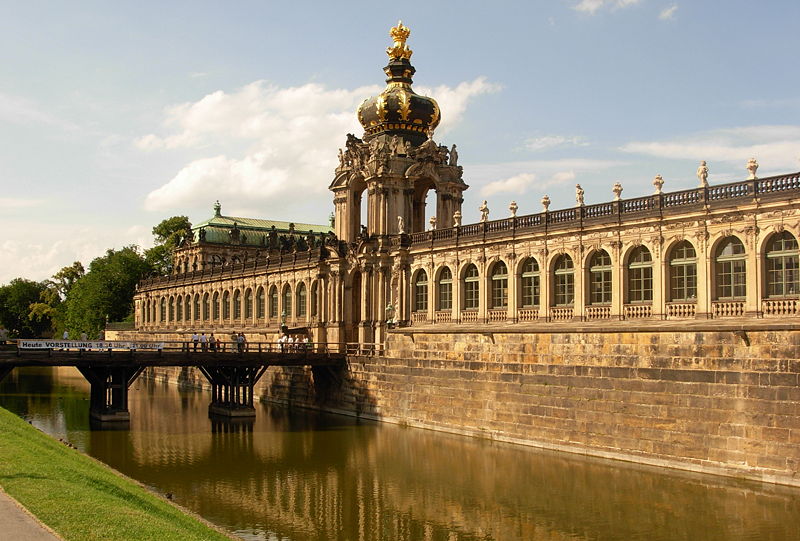 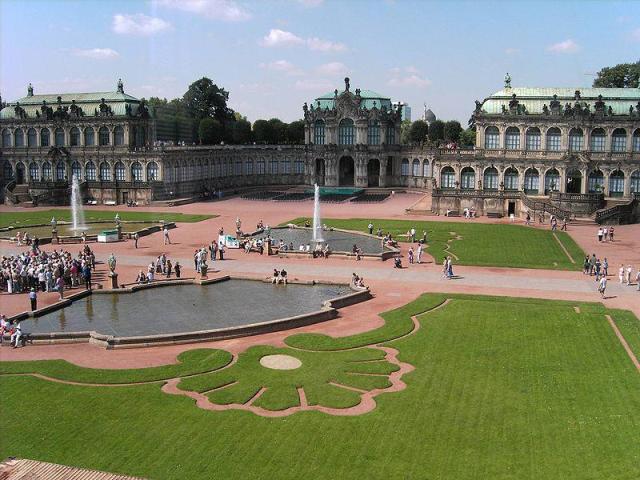 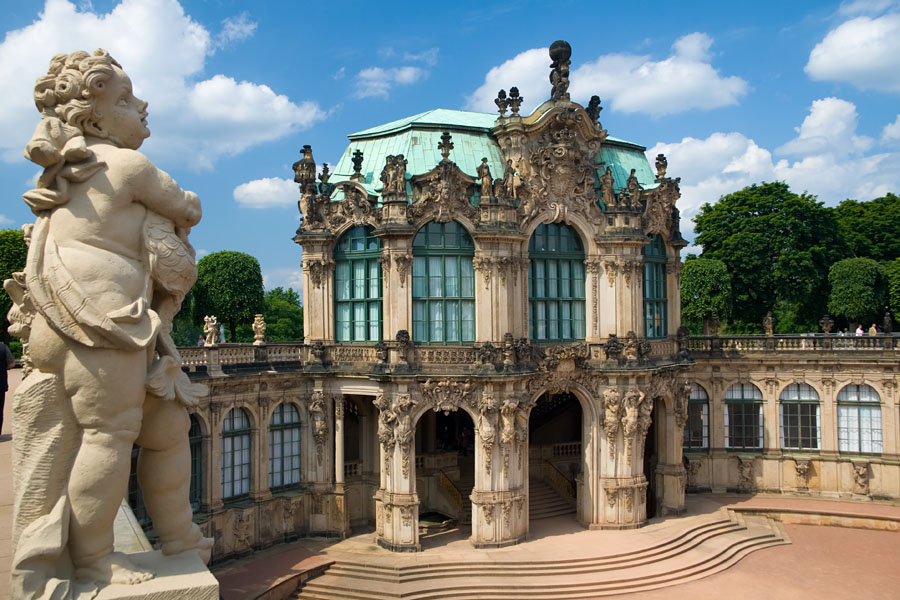 2. In welcher Stadt wurde Beethoven geboren?
a) Bonn,      b) München,        c) Weimar,         d)Dresden
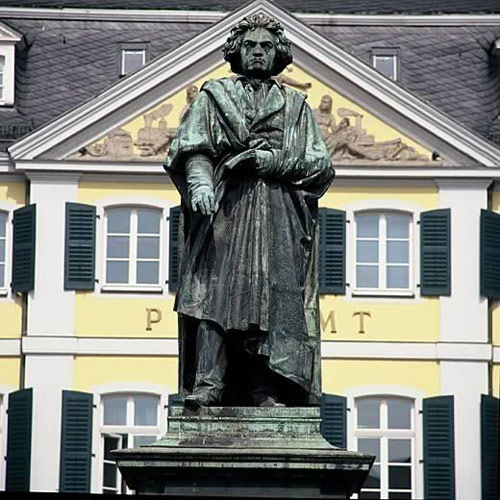 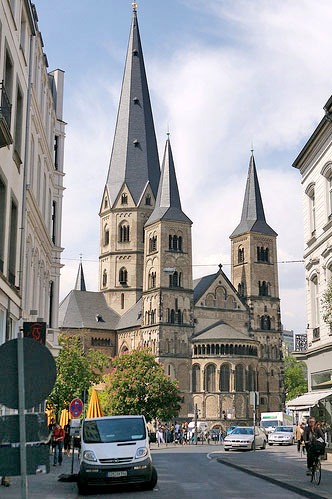 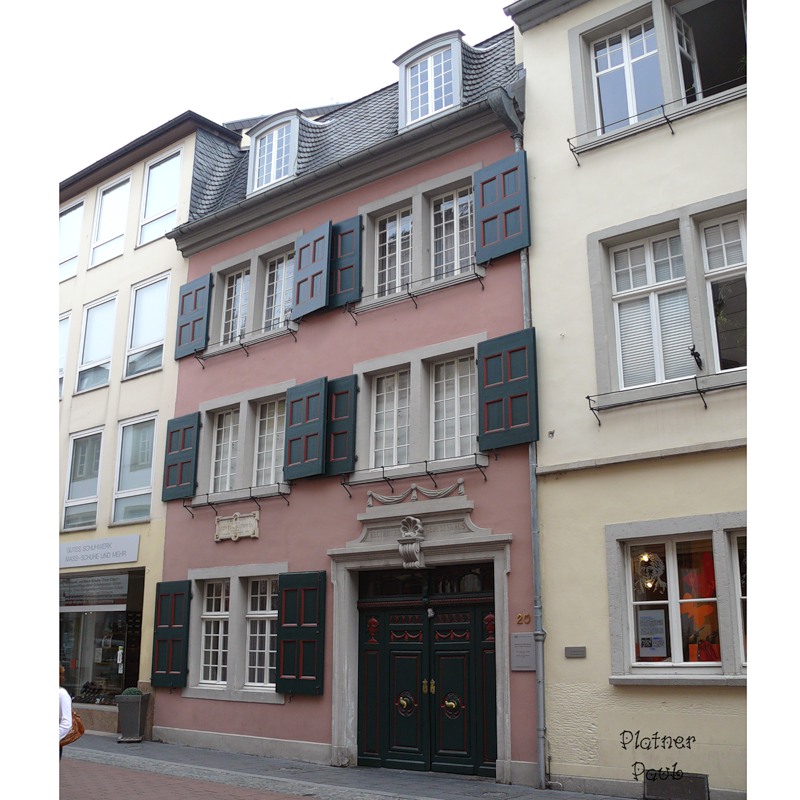 3. Zu welcher Musikrichtung gehört   die berühmte „Mondscheinsonate"?
a) Rap,     b) Volksmusik,      c) Klassik,       d)Jazz.
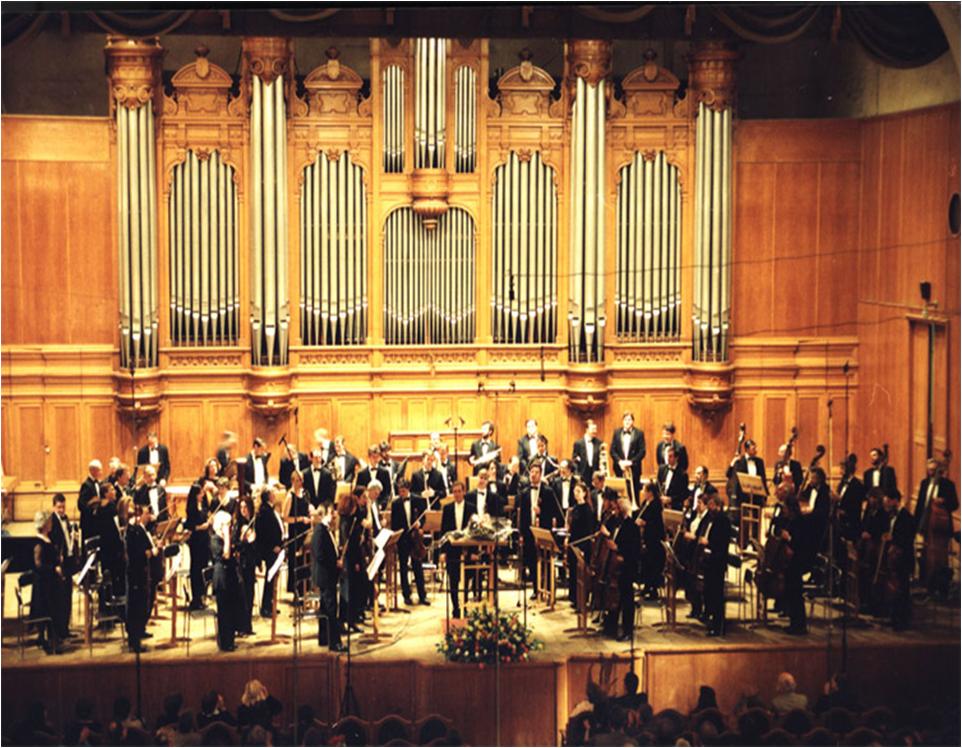 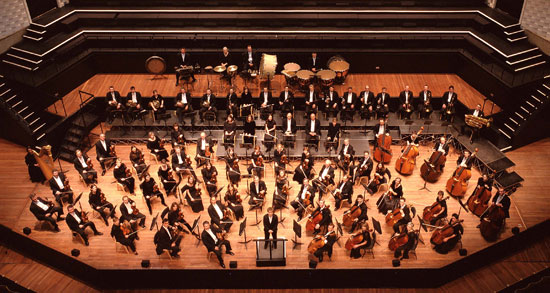 4. Wer hat die „Mondscheinsonate“  komponiert?
 Johannes Brahms,        b) Ludwig van Beethoven, 
c) Richard Wagner,        d) Franz Schubert
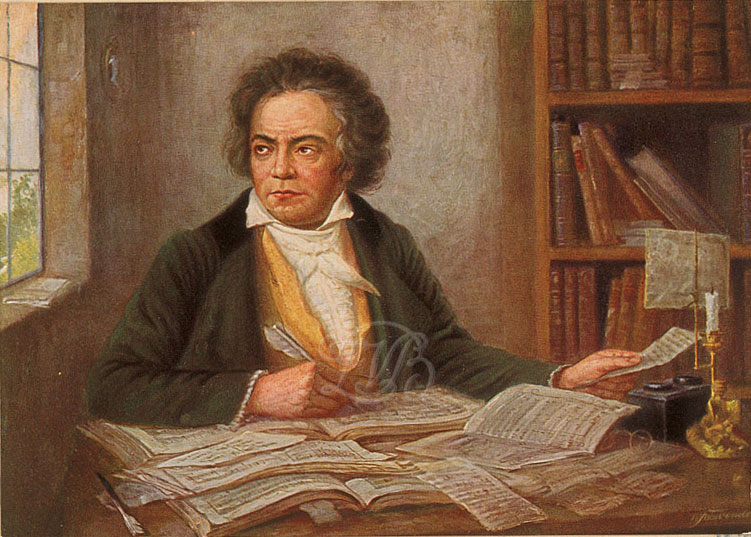 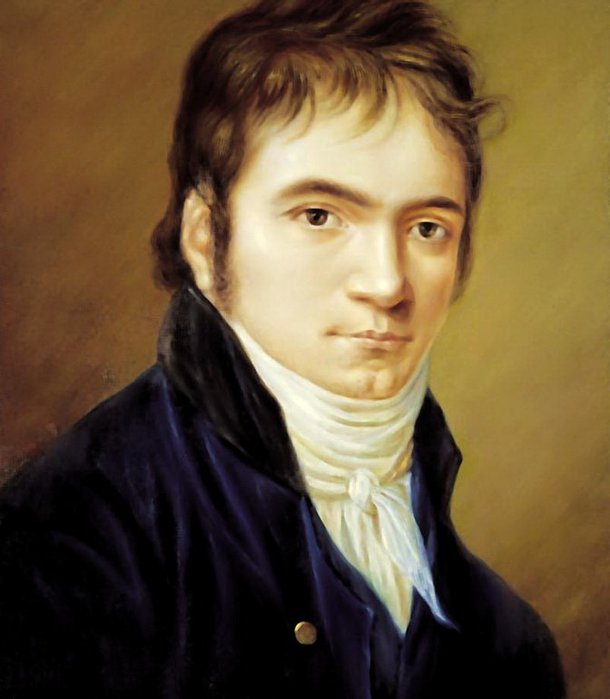 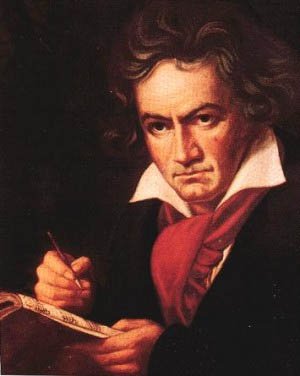 5.	 Was bedeutet das Wort „das  Cello"?
a) Sportart,    b) Musikinstrument,    c) Kleidung,    d) Tier
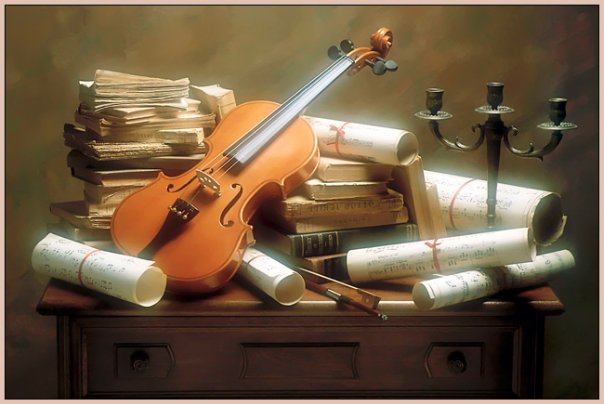 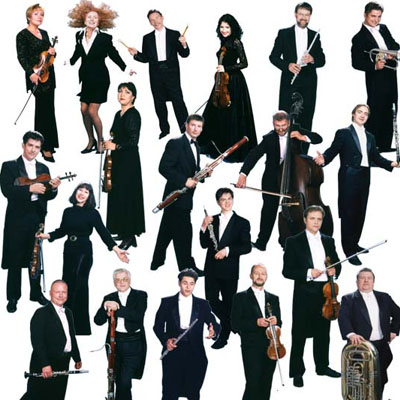 6. Welche Art der bildenden Kunst  existiert nicht?
a) Landschaftsmalerei,    b) Stilleben,     c) Porträt,     d) Lautleben
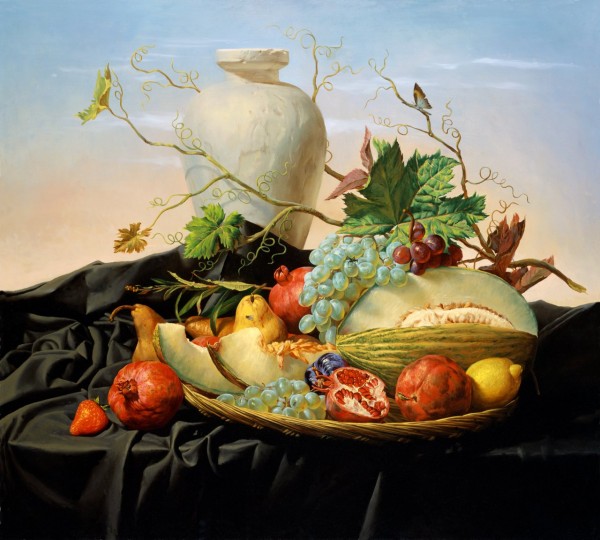 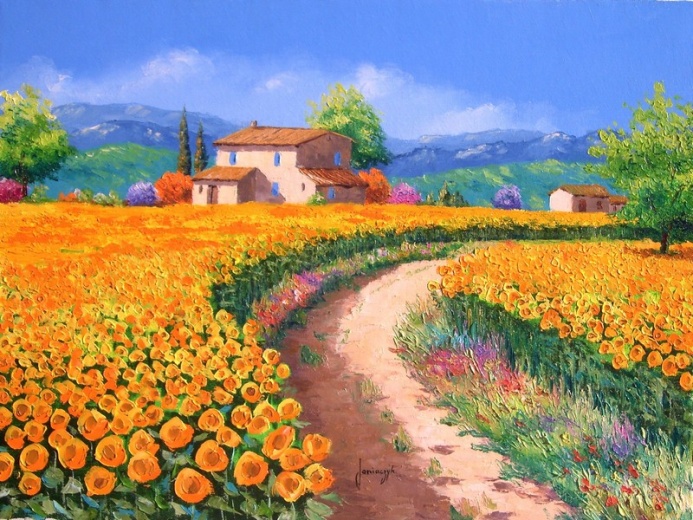 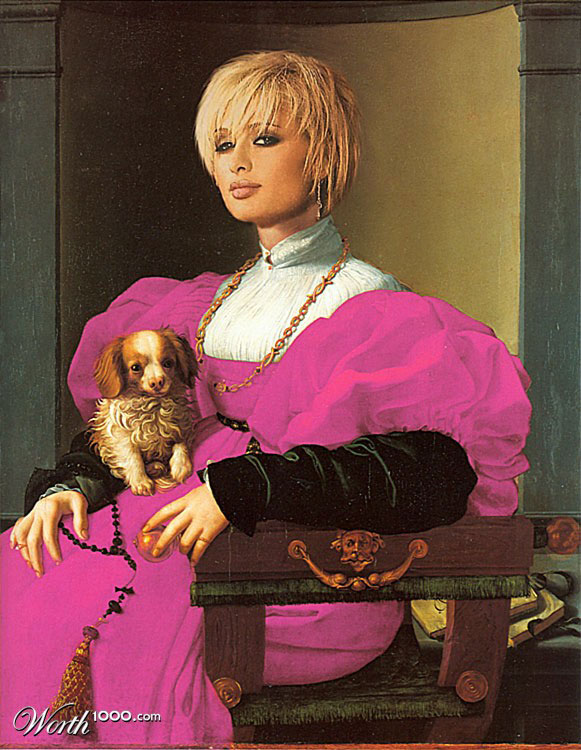 7. Wen nennt man „den König der  Walzer"?
a) Robert Schumann, b) Joseph Haydn, c) Richard Wagner, d) Johann Strauß
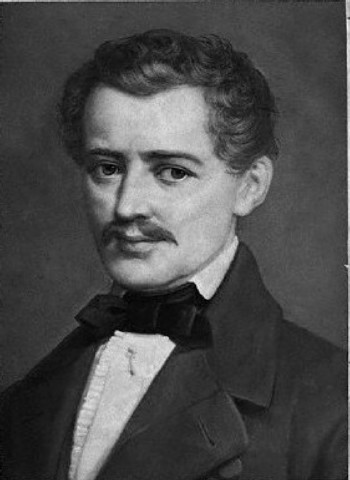 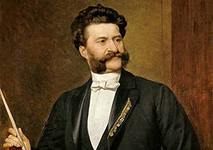 8. Welches Werk hat Heinrich Heine  nicht geschrieben?
a) „Harzreise",    b) „Buch der Lieder",    c) „Faust",      d) „Reisebilder"
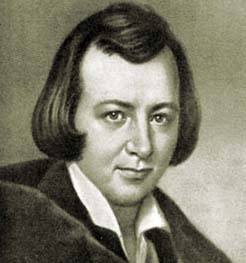 9. In welcher deutscher Stadt befindet sich der höchste Dom der Welt?                         a)Köln   b)Ulm   c)Leipzig   d)Hamburg
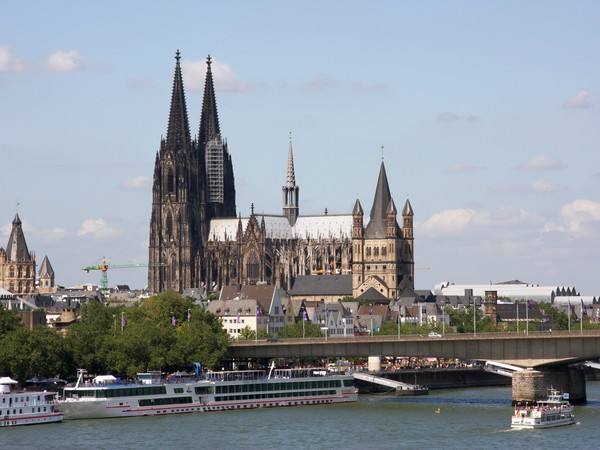 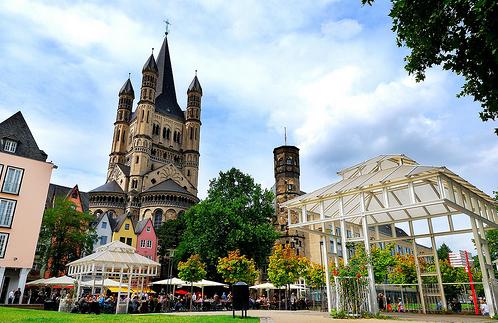 10.  Wer ist der bekannteste Lügner und Träumer?
a) Nussknacker,    b) Münchhausen,    c) Willhelm Teil,     d) Till Eulenspiegel
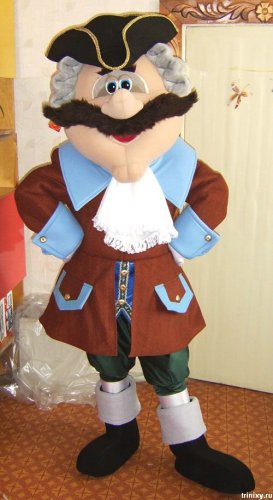 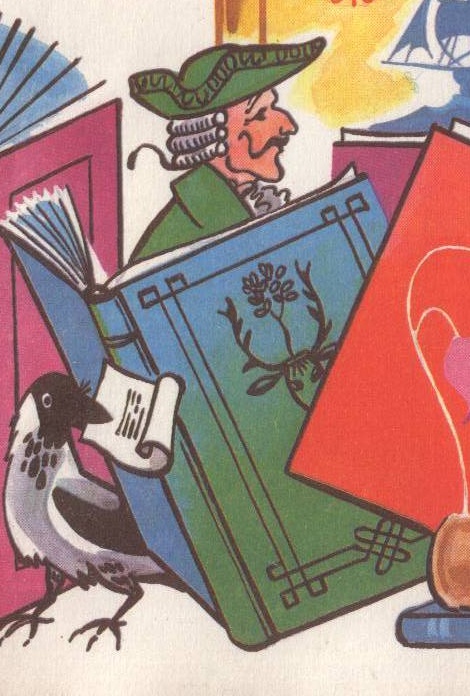 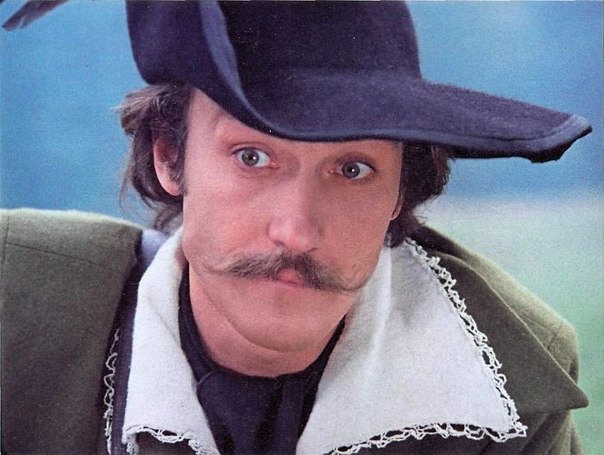 11. Welcher berühmte deutsche Maler  hat nicht nur 70 Gemälde, 
 Zeichnungen, 100 Kupferstiche, 350  Holzschnitte sondern auch 
 Entwürfe der  Münzen und Denkmäler geschaffen?
a) Albrecht Dürer,    b) Oskar Kokoschka,    c) August Macke,    d) Paul Klee
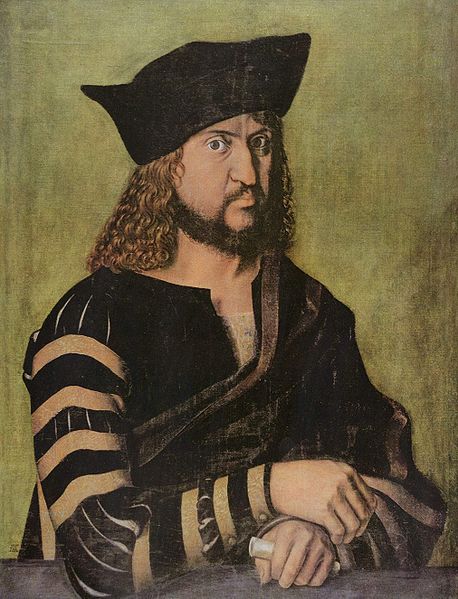 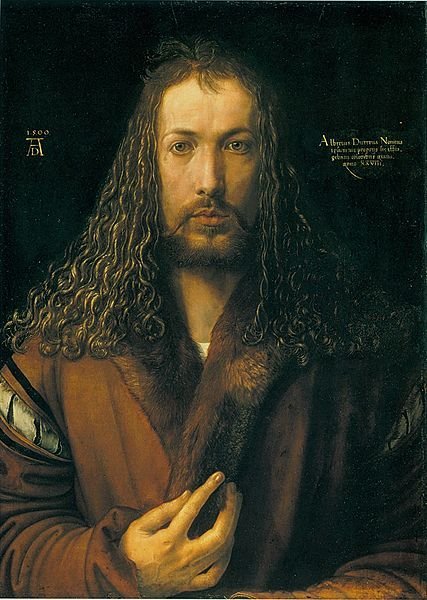 12. Wer war der Autor der 1823 veröffentlichten Gedichtsammlung 
„Junge  Leiden"?
Heinrich Heine,         b) Frank Kafka,   
c)Friedrich Schiller,     d) Johann Wolfgang  von Goethe
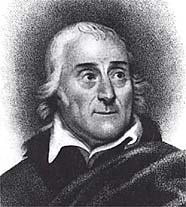 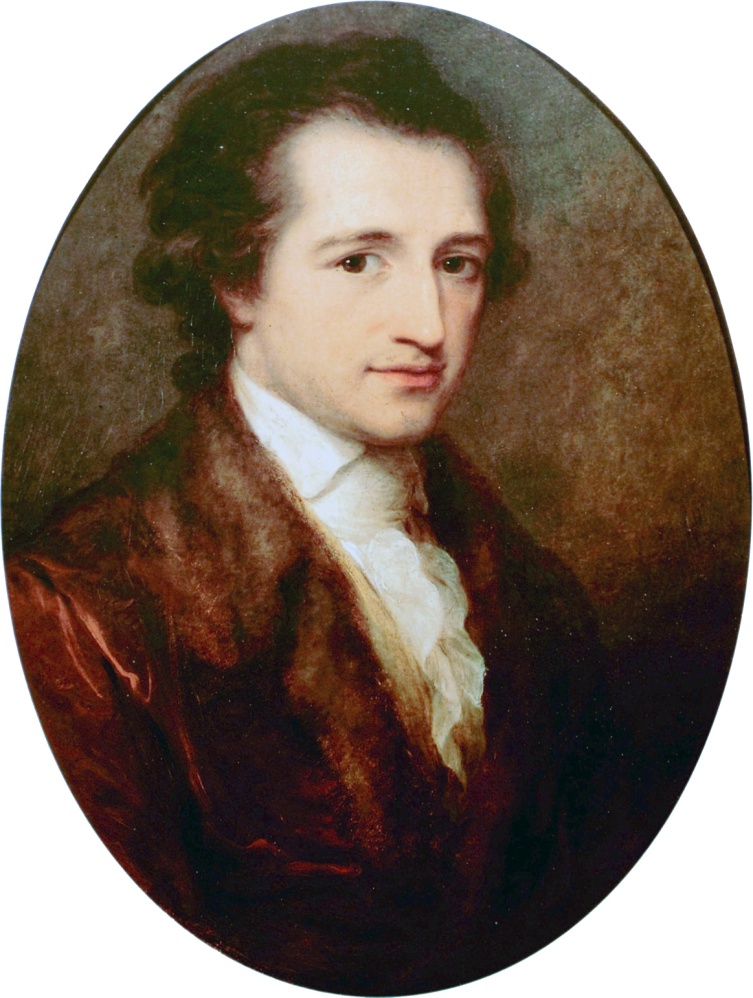 13.	 Wer war der Ehemann der berühmten deutschen Pianistin Clara  Wieck?
a) Wagner,    b) Schumann,     c) Mendelssohn,    d) Chopin
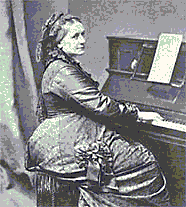 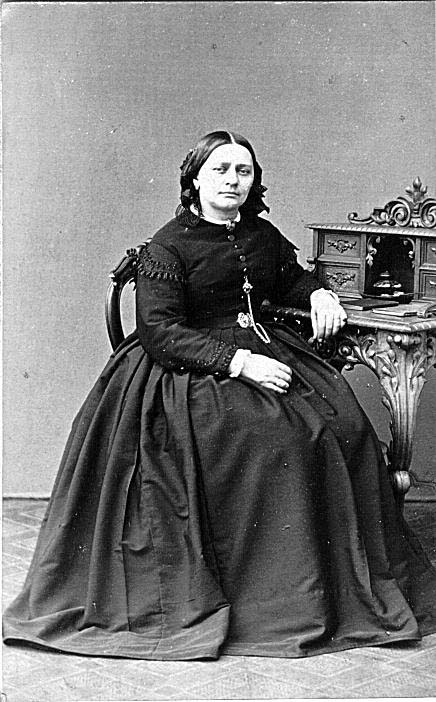 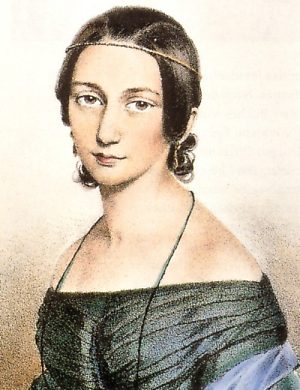 14. In welcher Stadt hat Guttenberg  das erste Buch gedrückt?
a) Mainz,     b) Köln,    c) Frankfurt,     d) Worms
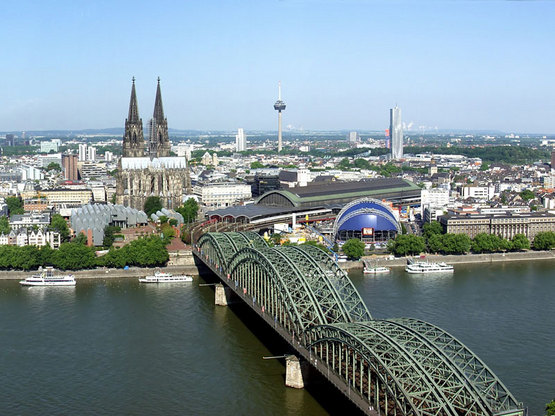 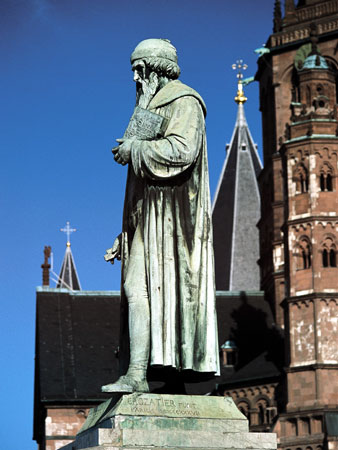 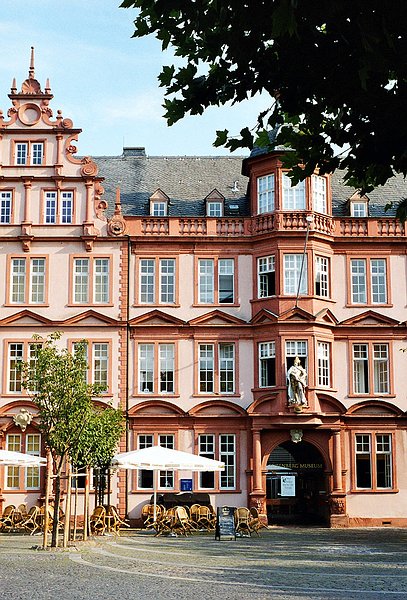 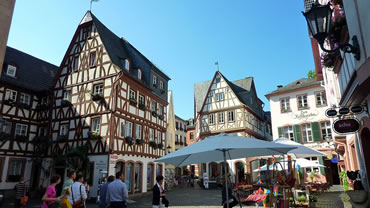 15. Wer hat die Zeilen gedichtet: „Ich  weiß nicht, was soll es bedeuten, dass ichso traurig bin ..."?
a) Goethe,   b) Heine,   c) Schiller,    d) Rilke
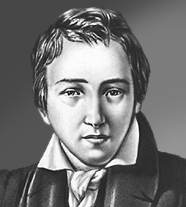 16. Welchen Fluss erwähnt H. Heine  in seinem Gedicht „Lorelei"?
a) die Donau,   b) die Oder,    c) der Main,   d) der Rhein
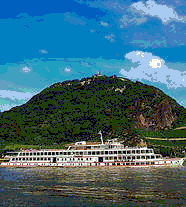 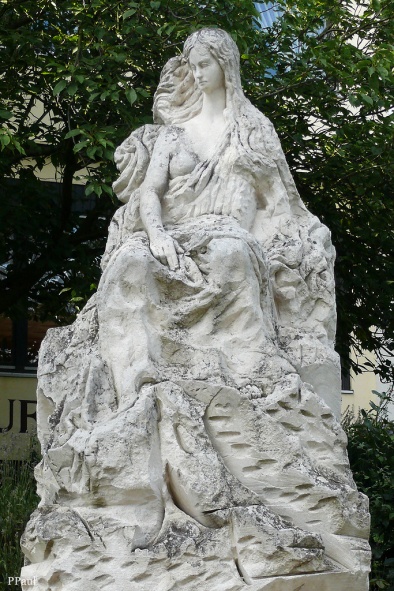 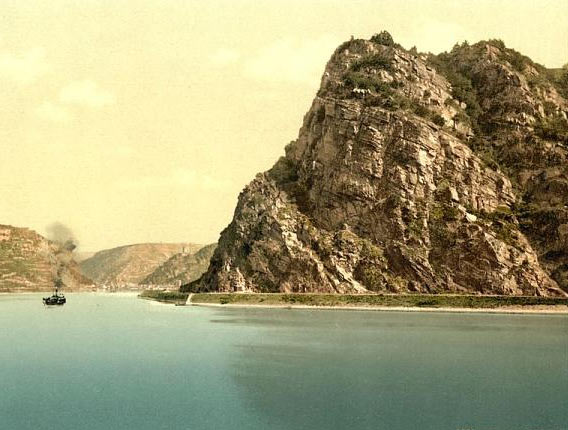 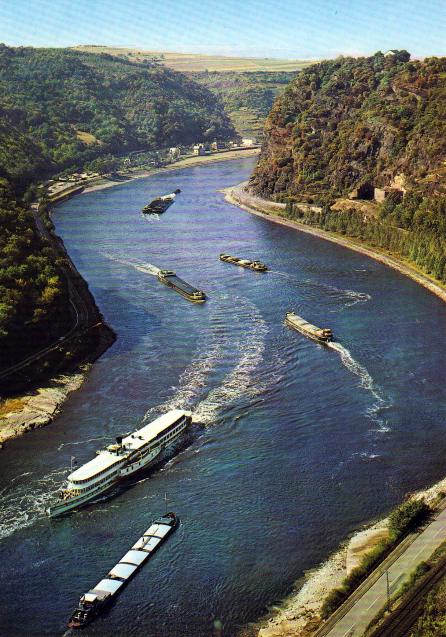 17. In welchem weltberühmten Film  hat Franka Potente die Hauptrolle gespielt?
a) „Klavier",    b)„Lola    rennt",     c) „Sekretärin",     d) „Titanik"
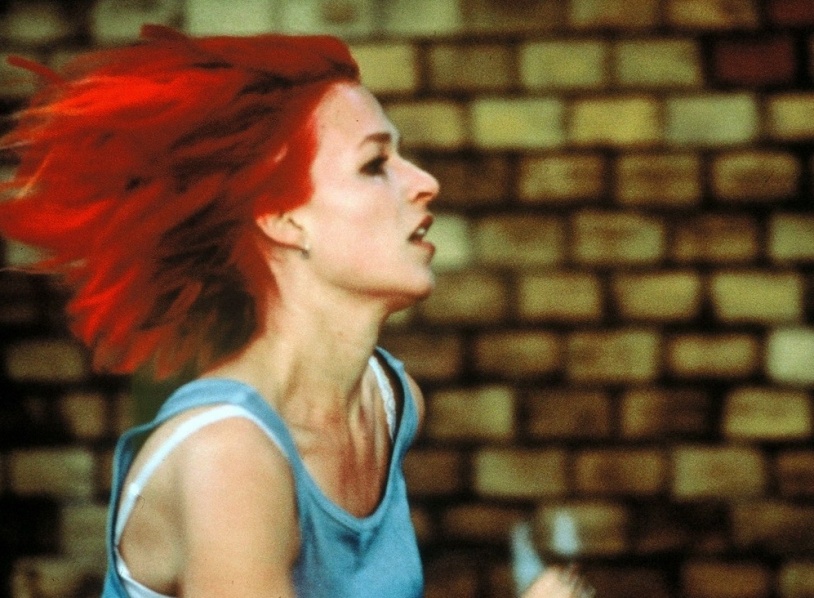 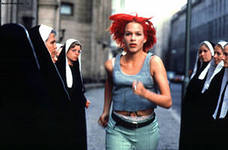 18. Welcher berühmte deutsche  Komponist assoziiert sich mit dem  „Wasser'?
a) Ludwig van Beethoven,   b )Johannes Brahms,    c) Johann   Sebastian   Bach,
d)Richard Wagner
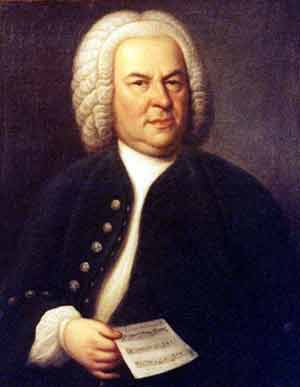 19. In welcher deutschen Stadt wurde das erste Album der Gruppe „Beatles"aufgenommen?
a) Berlin,    b) Frankfurt am Main,    c) Köln,    d) Hamburg
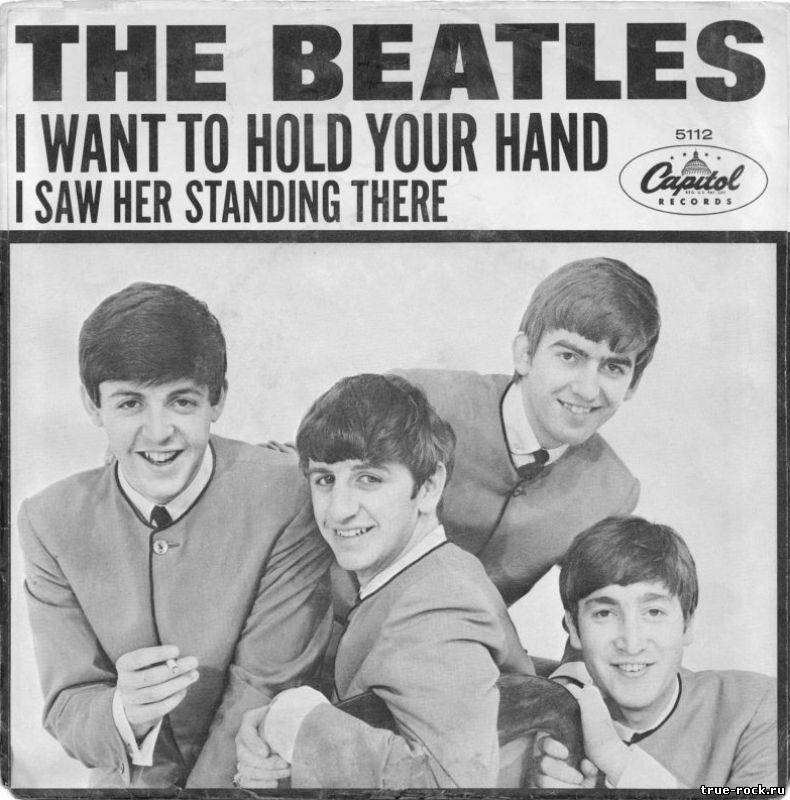 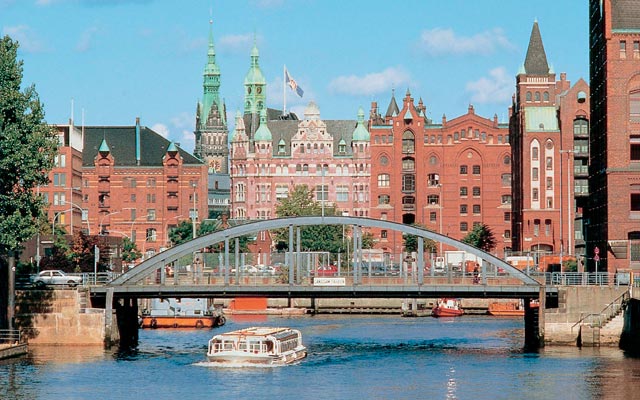 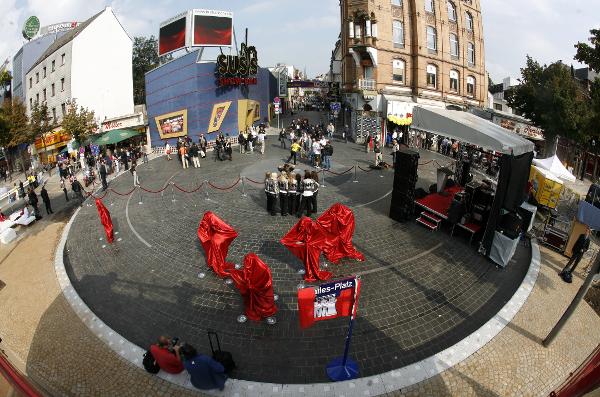 20. Wer hat den Roman „Doktor  Faustus" geschrieben?
Johann Wolfgang von Goethe,     b) Thomas Mann, 
   c) Heinrich Boll,                          d)Theodor Fontane
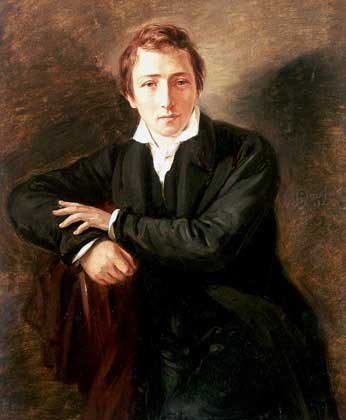 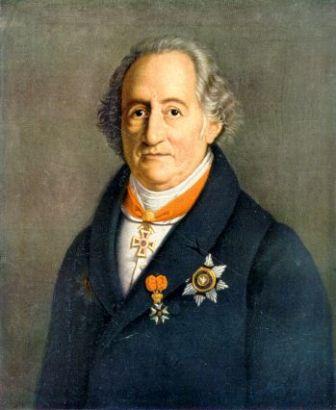 21. Zu welchem Genre gehört der Film  „Titanik"?
a) Thriller,    b) Drama,     c) Trickfilm,    d) Liebesfilm
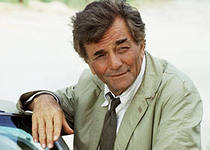 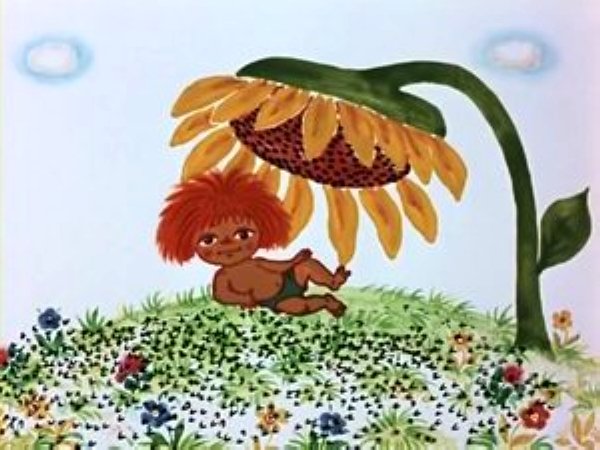 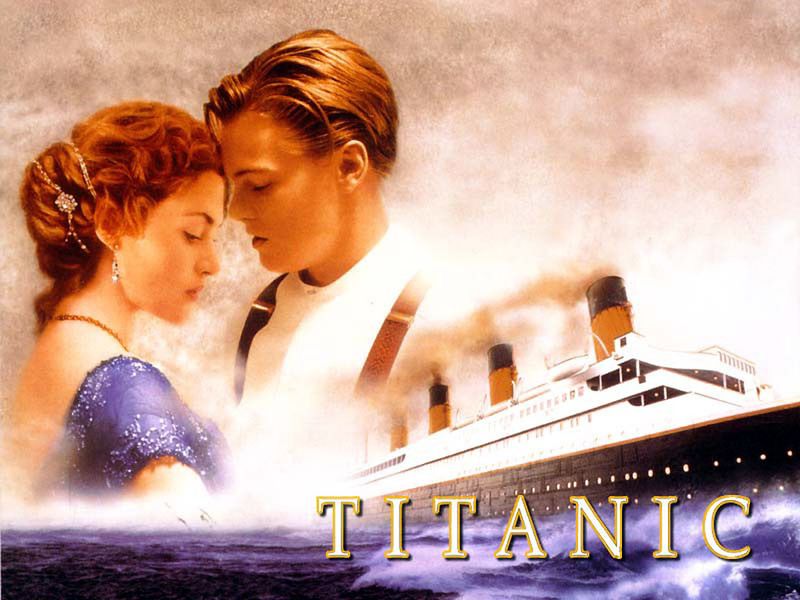 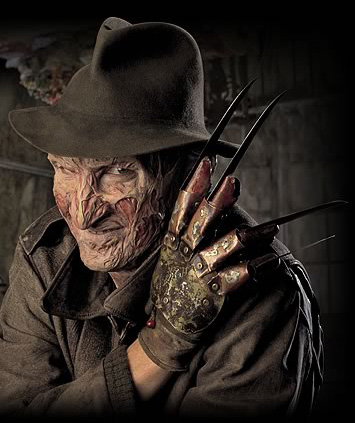 22. Wer machte seine erste mathematische Entdeckung, als er 9 Jahre alt war?a)Albert Einstein   b)Max Planck   c)Karl Gauß   d)Albert Schweitzer
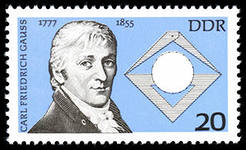 23. Wer leitete den Thomanerchor, den Knabenchor?a)Mozart    b)Schubert    c)Johann Strauß   d)Johann Sebastian Bach
24. Wer hat “Die Geschichten aus dem Wiener Wald”, “An der schönen blauen Donau” komponiert?a)Mozart   b)Schubert   c)Johann Strauß   d)Johann Sebastian Bach
25. Wo wurden der Globus und die Taschenuhr erfunden?a)Dresden  b)Nürnberg    c)Weimar    d)Leipzig
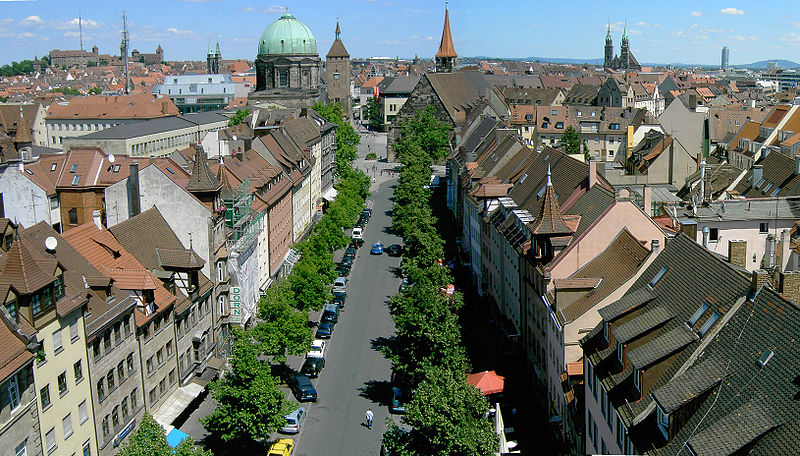 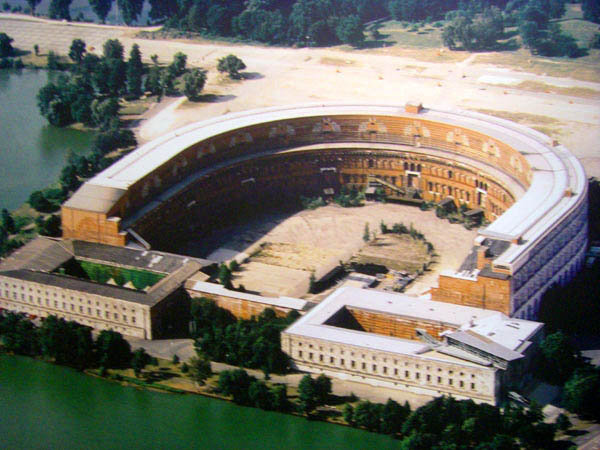 26. Welche Stadt nennt man die Stadt des Buches und die Stadt der Musik?    a)Nürnberg   b)Dresden   c)Weimar   d)Leipzig
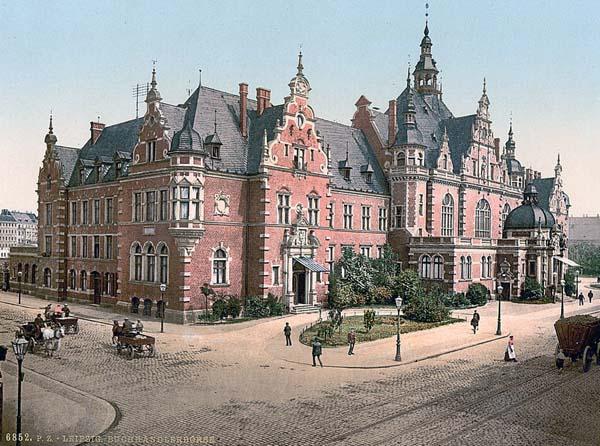 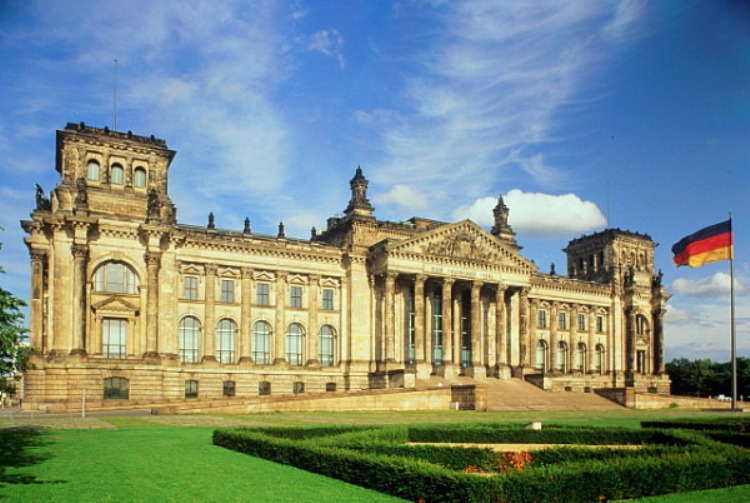 27. Wie heißt das Geld in Deutschland?     a)Dollar   b)Rubel   c)Euro    d)D-Mark
28. Das ist die drittgrößte Stadt in der BRD, ”eine Weltstadt mit Herz”       a)München   b)Dresden   c)Erfurt   d)Hamburg
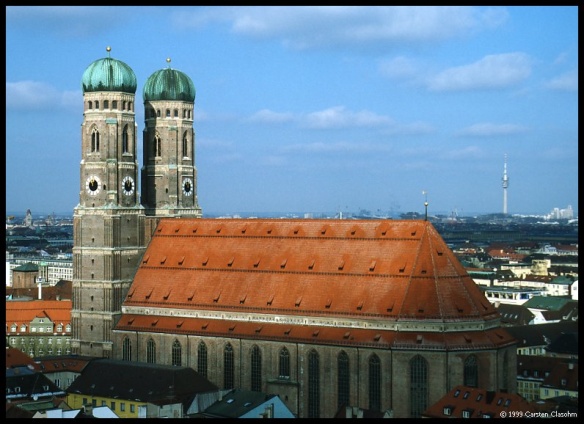 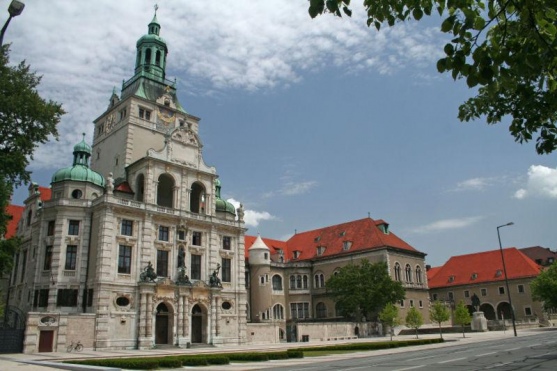 Ответы на викторину:
2b, 3a, 4c, 5b, 6b, 7d, 8d, 9c, 10a, 11b, 12a, 13a, 14b, 15a, 16b, 17d, 18b, 19c, 20d, 21b, 22d, 23d, 24c, 25b, 26d, 27c, 28a.